Figure 1. Growth of TFP in Italy (1900–60).
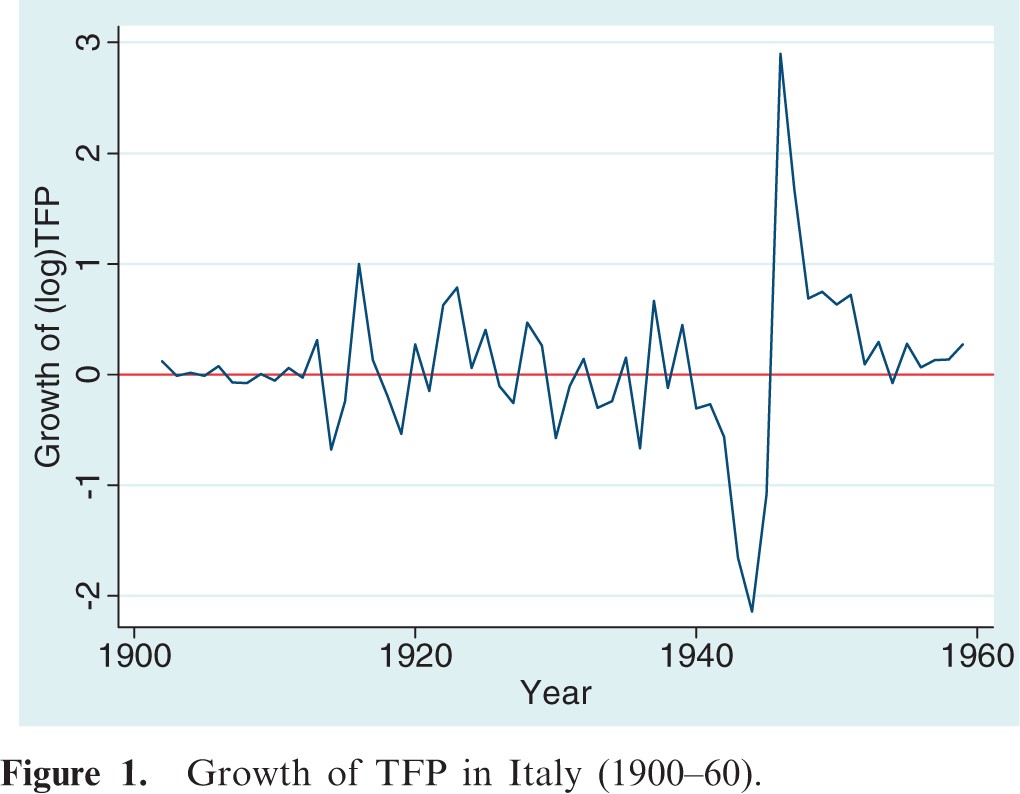 Sci Public Policy, Volume 41, Issue 1, February 2014, Pages 15–28, https://doi.org/10.1093/scipol/sct030
The content of this slide may be subject to copyright: please see the slide notes for details.
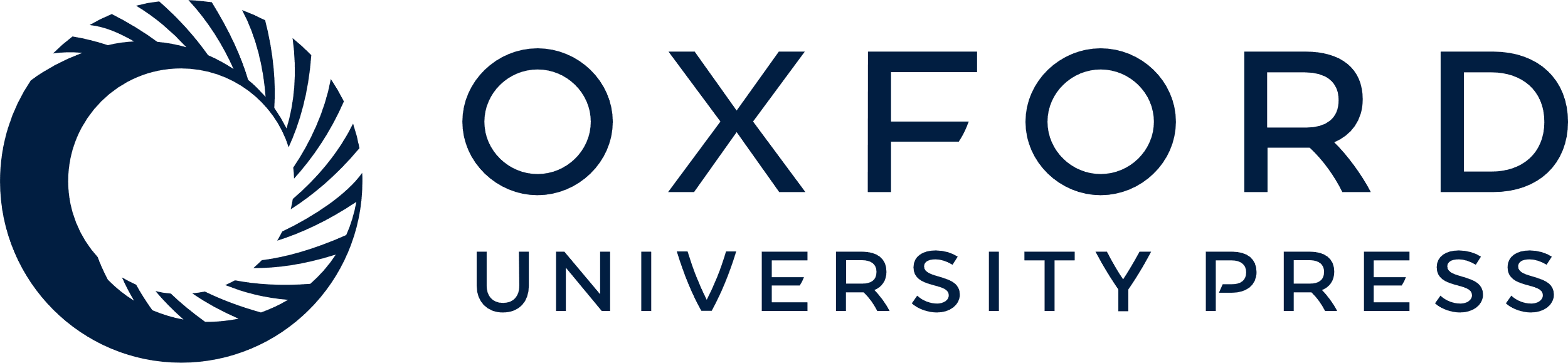 [Speaker Notes: Figure 1. Growth of TFP in Italy (1900–60).


Unless provided in the caption above, the following copyright applies to the content of this slide: © The Author 2013. Published by Oxford University Press. All rights reserved. For Permissions, please email: journals.permissions@oup.com]
Figure 2. Total number of chairs in Italy (1900–40 and 1900–60).
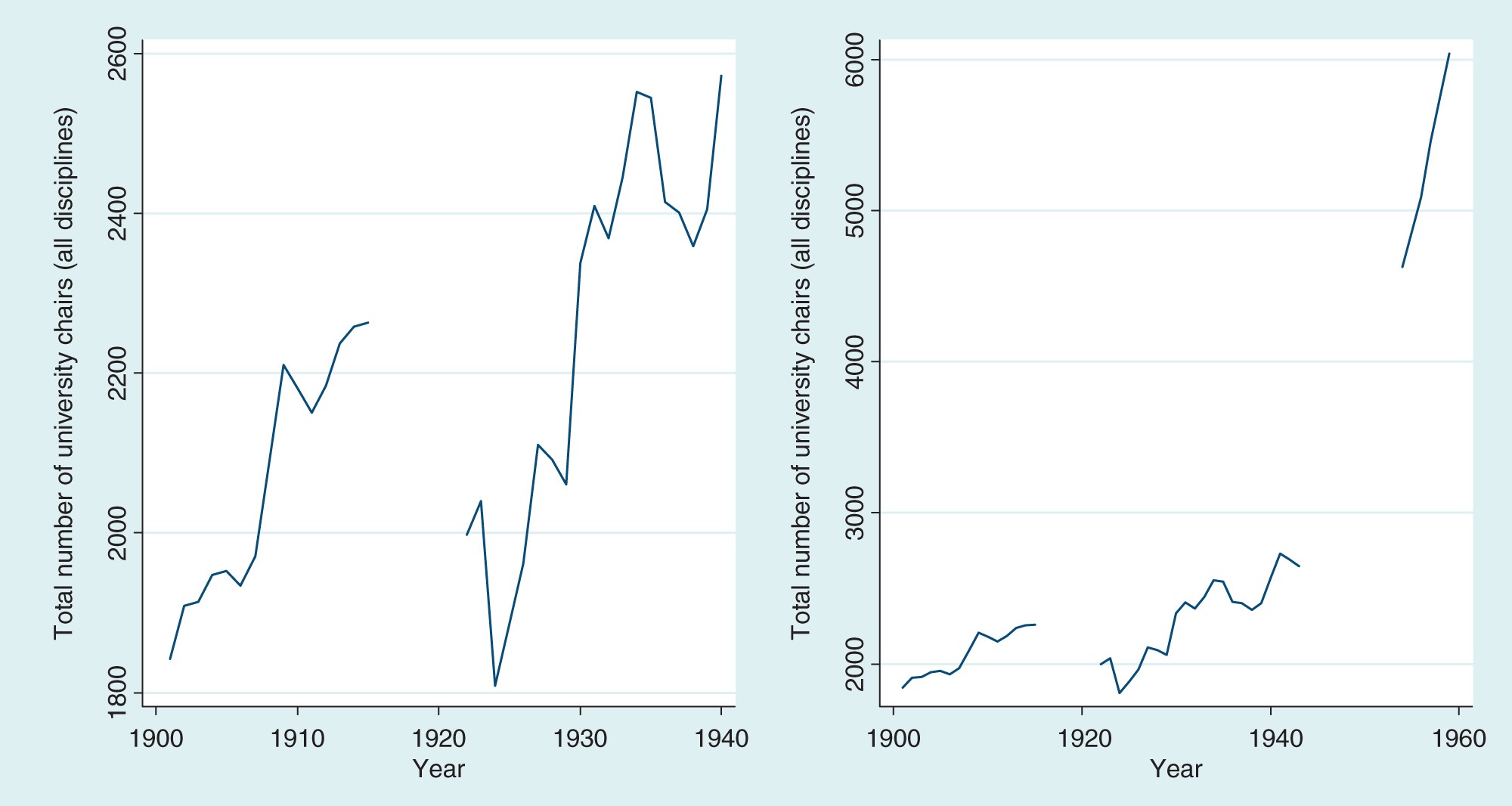 Sci Public Policy, Volume 41, Issue 1, February 2014, Pages 15–28, https://doi.org/10.1093/scipol/sct030
The content of this slide may be subject to copyright: please see the slide notes for details.
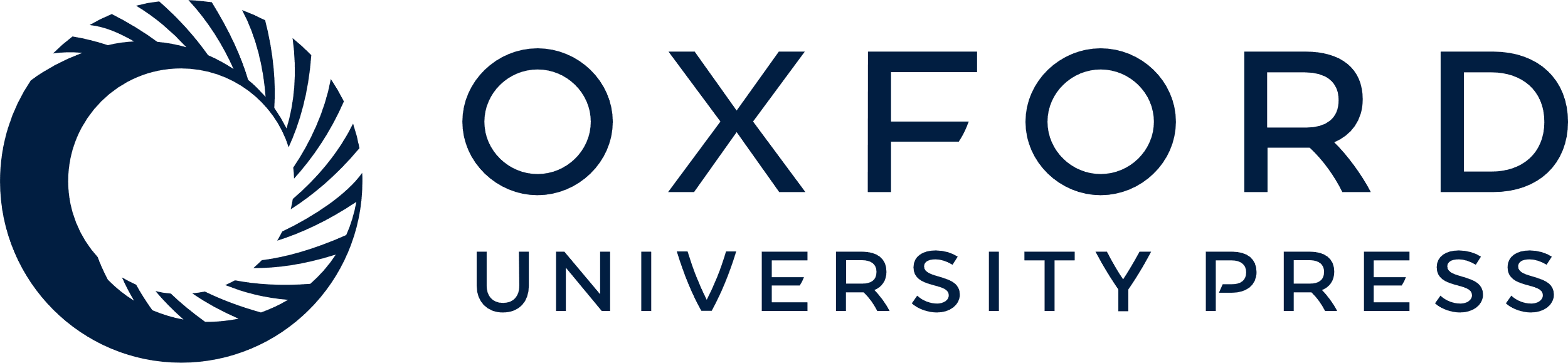 [Speaker Notes: Figure 2. Total number of chairs in Italy (1900–40 and 1900–60).


Unless provided in the caption above, the following copyright applies to the content of this slide: © The Author 2013. Published by Oxford University Press. All rights reserved. For Permissions, please email: journals.permissions@oup.com]
Figure 3. Number of chairs in Italy, divided by disciplinary field (1900–40 and 1900–60).
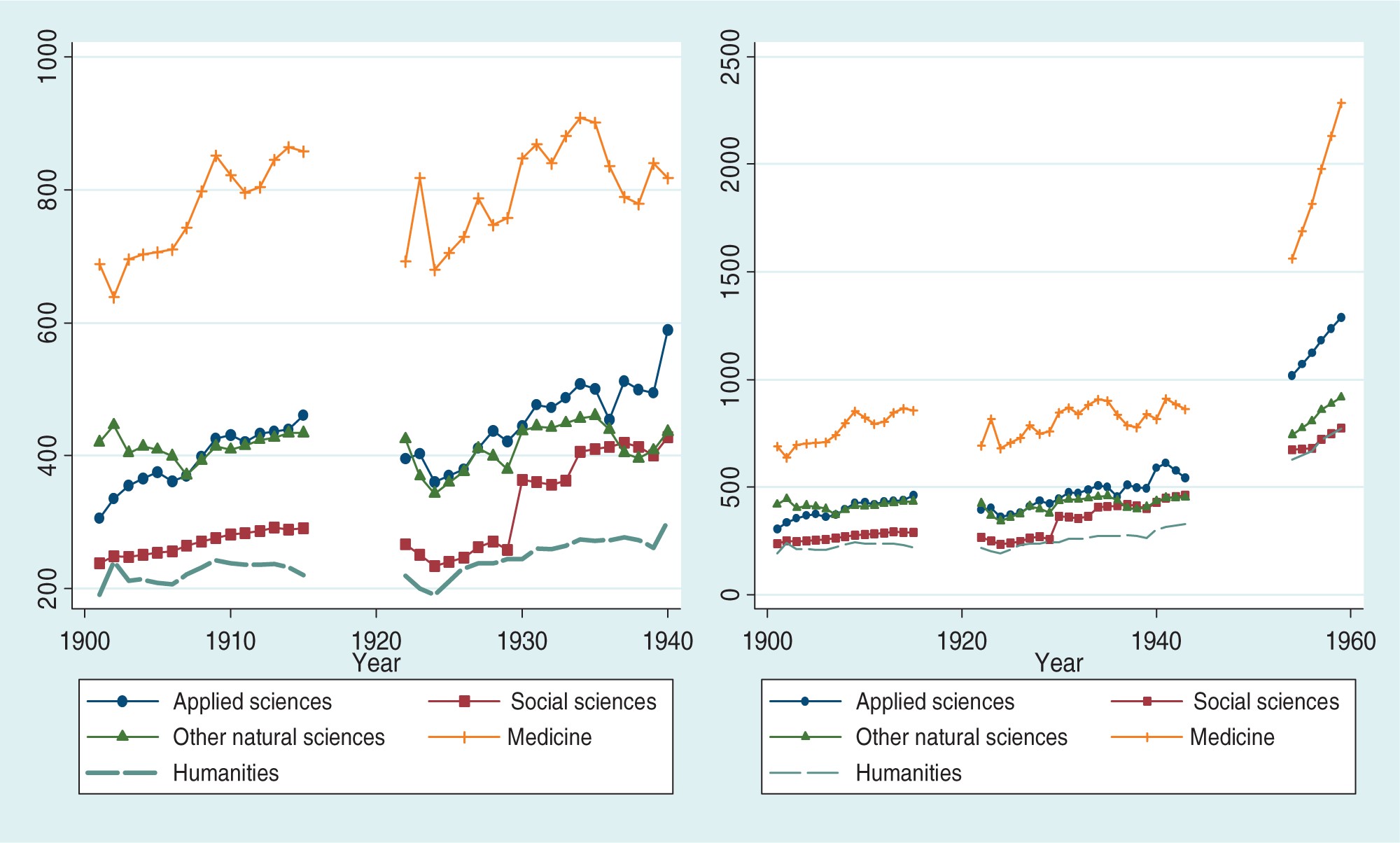 Sci Public Policy, Volume 41, Issue 1, February 2014, Pages 15–28, https://doi.org/10.1093/scipol/sct030
The content of this slide may be subject to copyright: please see the slide notes for details.
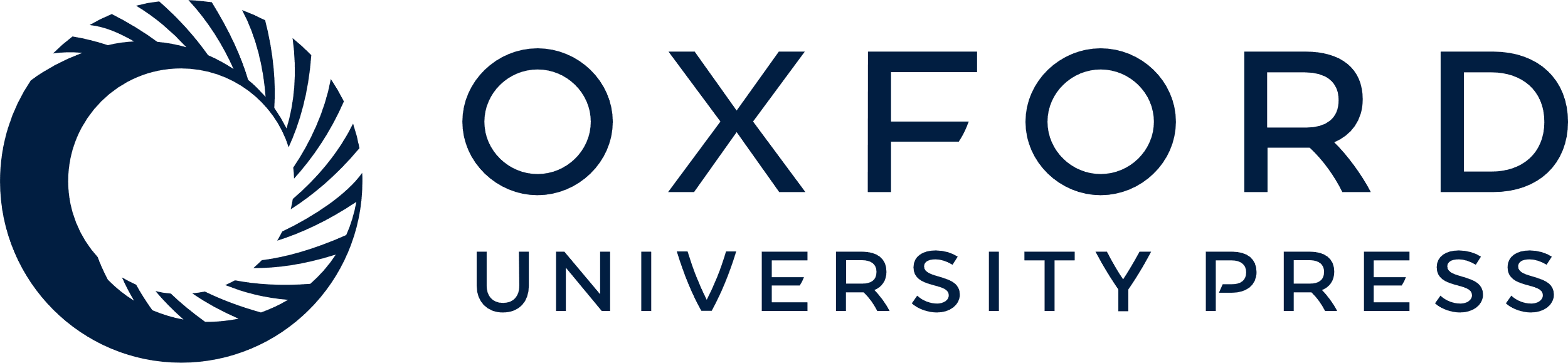 [Speaker Notes: Figure 3. Number of chairs in Italy, divided by disciplinary field (1900–40 and 1900–60).


Unless provided in the caption above, the following copyright applies to the content of this slide: © The Author 2013. Published by Oxford University Press. All rights reserved. For Permissions, please email: journals.permissions@oup.com]